Manohar.Y
Assistant Professor.
Department of Pharmacology
RMCH,Bareilly.
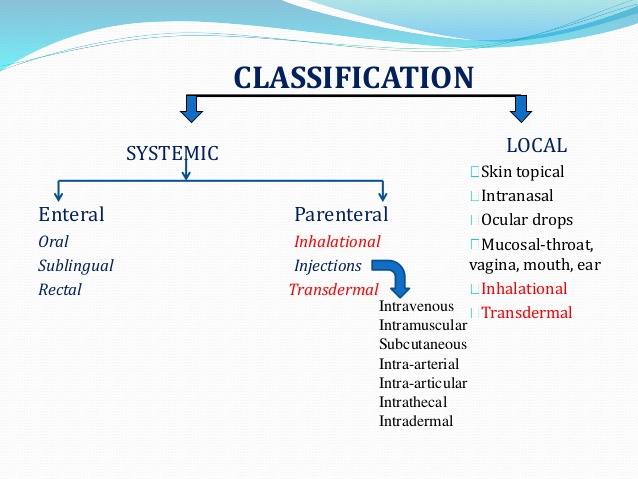 ENTERAL
ORAL
SUBLINGUAL
BUCCAL
RECTAL
ORAL  ROUTE
Oral refers to
two methods of administration:
applying topically to the mouth
swallowing for absorption along the gastrointestinal  (GI) tract into systemic circulation

po (from the Latin per os) is the abbreviation used  to indicate oral route of medication administration.
ORAL
Advantages
Convenient - can be self- administered, pain free,  easy to take
Absorption - takes place along the whole length of  the GI tract
Cheap - compared to most other parenteral routes
ORAL
Disadvantages:
Sometimes inefficient - only part of the drug may  be absorbed.
First-pass effect – drug is metabolised before systemic circulation.
irritation to gastric mucosa - nausea and  vomiting.
destruction of drugs by gastric acid and    digestive juices
effect too slow for emergencies
unpleasant taste of some drugs
unable to use in unconscious patient
First-pass Effect
Metabolism of a drug during it’s passage from the site of absorption into systemic circulation.
	
When oral administration of drug it metabolised in
			stomach
			liver  then enter systemic circulation.

The greater the first-pass effect,  the less the agent will reach the systemic  circulation..
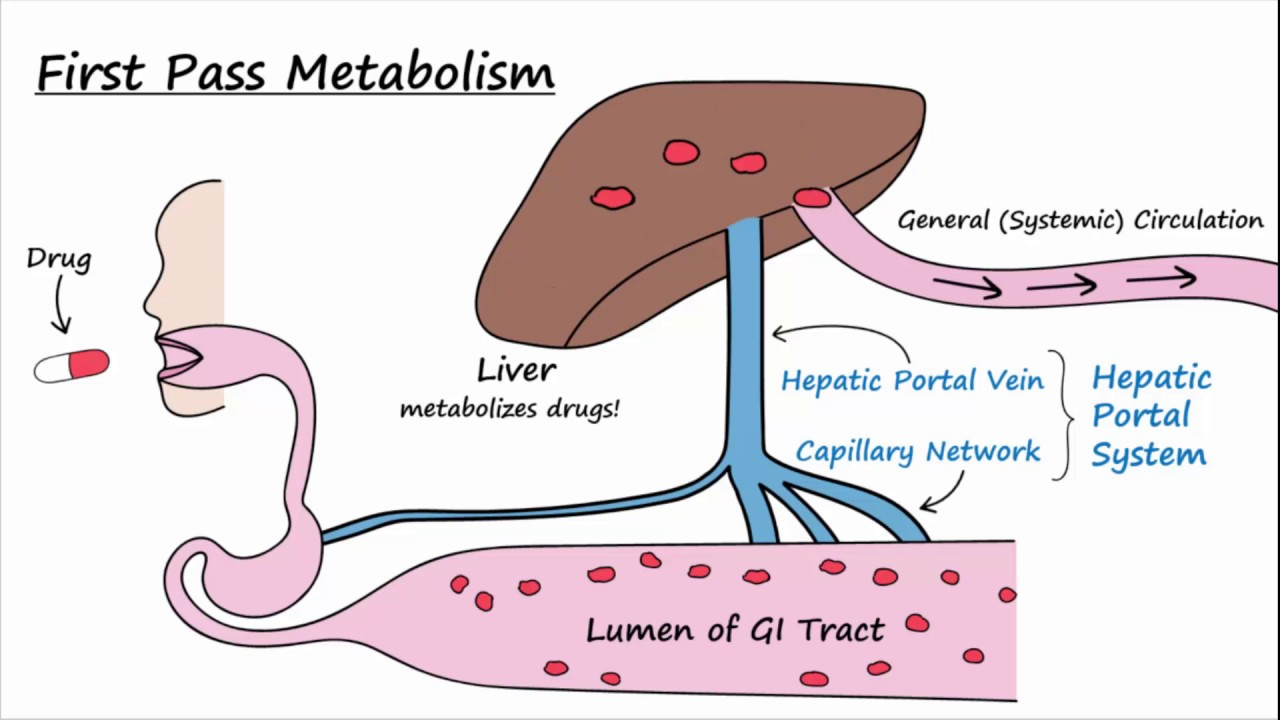 Oral Dosage Forms
Common dose forms for oral administration
tablets
capsules
liquids
solutions
suspensions
syrups
elixirs
SUBLINGUAL	ROUTE
Sublingual administration is  where the dosage form is  placed under the tongue
rapidly absorbed by  sublingual mucosa
Eg: tab.Nitroglycerine
SUBLINGUAL	ROUTE
12
ADVANTAGES
ECONOMICAL
QUICK TERMINATION
FIRST-PASS AVOIDED
DRUG ABSORPTION IS QUICK

DISADVANTAGES
UNPALATABLE & BITTER DRUGS
IRRITATION OF ORAL MUCOSA
LARGE QUANTITIES NOT GIVEN
FEW DRUGS ARE  ABSORBED
BUCCAL ROUTE
Buccal  administration is  where the dosage  form is placed  between gums and  inner lining of the  cheek (buccal  pouch)
absorbed by  buccal mucosa
BUCCAL ROUTE
ADVANTAGES
Avoid first pass effect
Rapid absorption
Drug stability

DISADVANTAGES
Inconvenience
– advantages lost if  swallowed
Small dose limit
RECTAL ROUTE :




ADVANTAGES 
 USED IN CHILDREN 
 LITTLE OR NO FIRST PASS EFFECT 
 USED IN VOMITING/UNCONSCIOUS 
 HIGHER CONCENTRATIONS  

DISADVANTAGES 
 INCONVENIENT 
 ABSORPTION IS SLOW
 IRRITATION OR INFLAMMATION OF RECTAL MUCOSA.
SYSTEMIC-PARENTERAL
Parenteral administration is  injection or infusion by means of  a needle or catheter inserted into  the body
The term parenteral comes from  Greek words
para, meaning outside
enteron, meaning the intestine
This route of administration  bypasses the alimentary canal
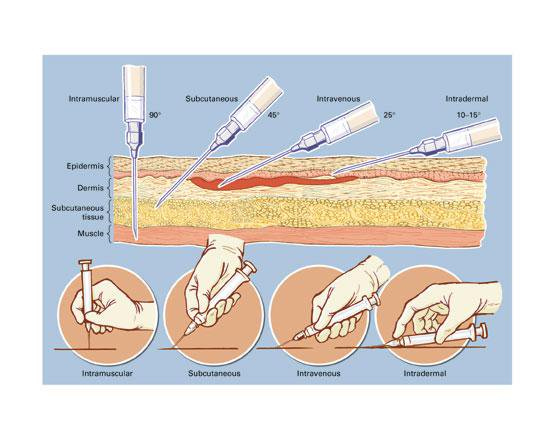 Angles for inserting injections:
SYSTEMIC-PARENTERAL
17
INJECTABLES
INTRAVENOUS
II.	INTRAMUSCULAR  SUBCUTANEOUS
INTRA-ARTERIAL
INTRA-ARTICULAR
INTRATHECAL
I.
III.
VII.	INTRADERMAL

INHALATION - Absorption through the lungs
INTRAVENOUS
18
ADVANTAGES

BIOAVAILABILITY 100%
DESIRED BLOOD  CONCENTRATIONS ACHIEVED
LARGE QUANTITIES
VOMITING & DIARRHEA
EMERGENCY SITUATIONS
FIRST PASS AVOIDED
GASTRIC MANUPALATION  AVOIDED
DISADVANTAGES

IRRITATION & CELLULITIS
THROMBOPHELEBITIS
REPEATED INJECTIONS NOT
ALWAYS FEASIBLE
LESS SAFE
TECHNICAL ASSISTANCE  REQUIRED
DANGER OF INFECTION
EXPENSIVE
LESS CONVENIENT AND  PAINFUL
INTRAMUSULAR ROUTE
19
ADVANTAGES
ABSORPTION
REASONABLY UNIFORM
RAPID ONSET OF  ACTION
MILD IRRITANTS CAN BE  GIVEN
FIRST PASS AVOIDED
GASTRIC FACTORS CAN  BE AVOIDED
DISADVANTAGES
ONLY UPTO 10ML DRUG  GIVEN
LOCAL PAIN AND ABCESS
EXPENSIVE
INFECTION
NERVE DAMAGE
SUBCUTANEOUS
Injected under the skin.
Absorption is slow, so action is prolonged.

IMPLANT :a tablet or porous capsule is inserted into  the loose tissues by incision of the skin, which is  then stiched up.
example : certain hormonal drugs
INTRA-ARTERIAL
Rarely used
Anticancer drugs are given for localized effects
Drugs used for diagnosis of peripheral vascular  diseases
INTRA-ARTICULAR
injections of antibiotics  and corticosteroids are  administered in  inflammed joined  cavities by experts.
example: hydrocortisone  in rheumatoid arthritis
INTRADERMAL
drug is given within skin layers  (dermis)
Painful
Mainly used for testing sensitivity  to drugs.
e.g. penicillin, ATS (anti tetanus  serum)

INOCULATION :administration of  vaccine (like small pox vaccine )
Topical Routes of Administration
Topical administration is the application of a drug  directly to the surface of the skin
Includes administration of drugs to any mucous  membrane
eye
nose
ears
lungs
vagina
urethra
colon
Topical Dosage Forms
Dose forms for topical administration include:
Skin:
Eye or ear:
solutions
suspensions
ointments
Nose and lungs:
sprays and powders
creams
ointments
lotions
gels
transdermal patches
disks
Advantages and Disadvantages of the  Topical Route
Local therapeutic effects
Not well absorbed into the deeper layers of the  skin or mucous membrane
lower risk of side effects
Transdermal route offers steady level of drug in  the system
sprays for inhalation through the  nose may be for local or systemic  effects
Transdermal
absorption of drug through skin (systemic action)
stable blood levels
no first pass metabolism
drug must be potent.
Route for administration
-Time until effect-
intravenous
intraosseous
endotracheal
inhalation
sublingual
intramuscular
subcutaneous
rectal
ingestion
transdermal (topical)
30-60 seconds
30-60 seconds
2-3 minutes
2-3 minutes
3-5 minutes
10-20 minutes
15-30 minutes
5-30 minutes
30-90 minutes
variable (minutes to hours)
SELECTION OF ROUTE
TE
The ROA is determined by :
the physicala and chemical characteristics of the drug (solid/liquid/gas.solubility,PH,irrytency)
Site of desired action-local and general..
the need to bypass hepatic metabolism
to achieve high conc. at particular sites
Accuracy of dosage required..
Condition of the patient